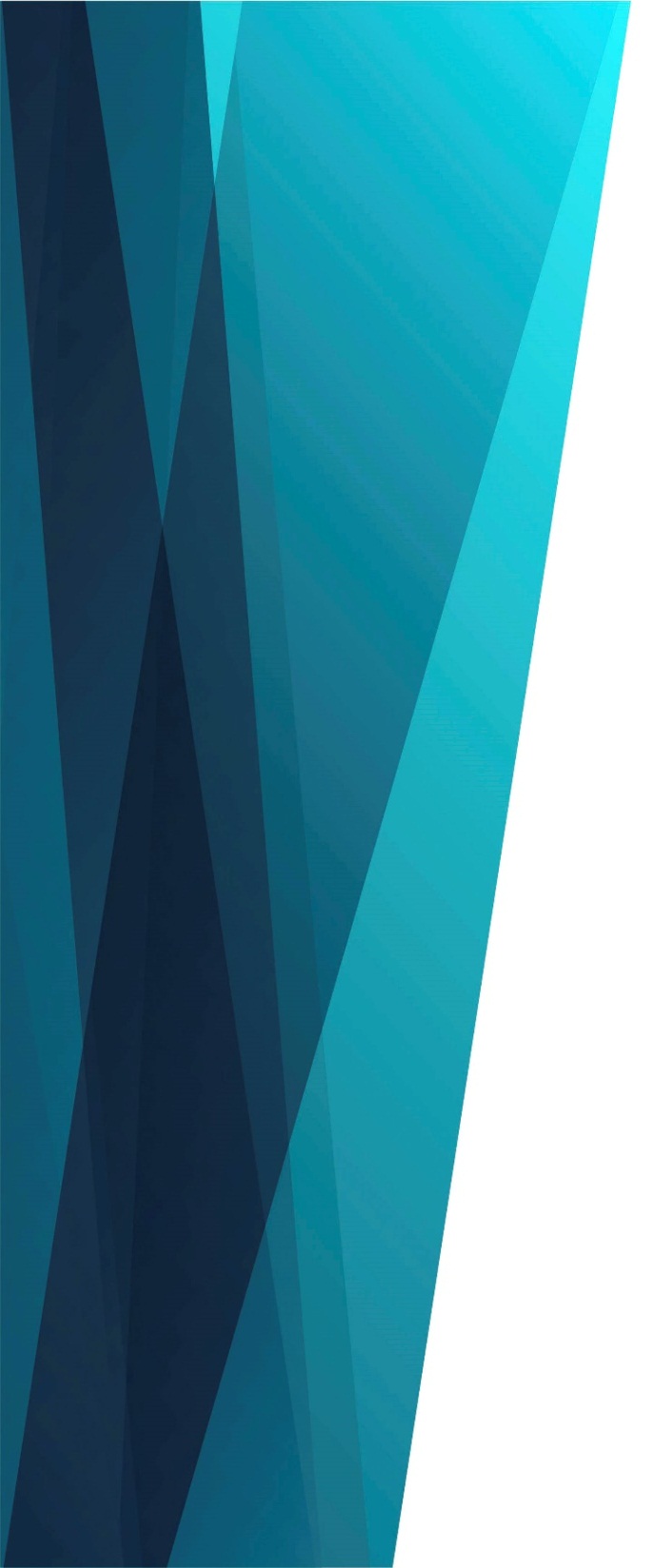 Господь, я – Твой отныне
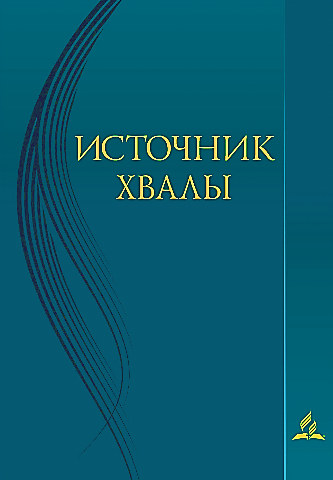 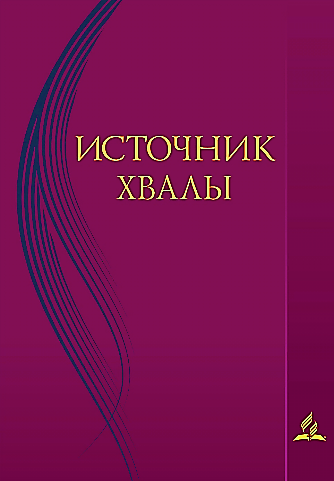 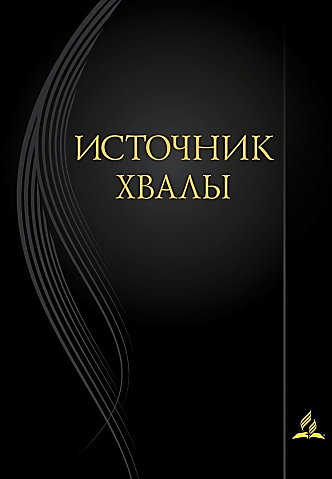 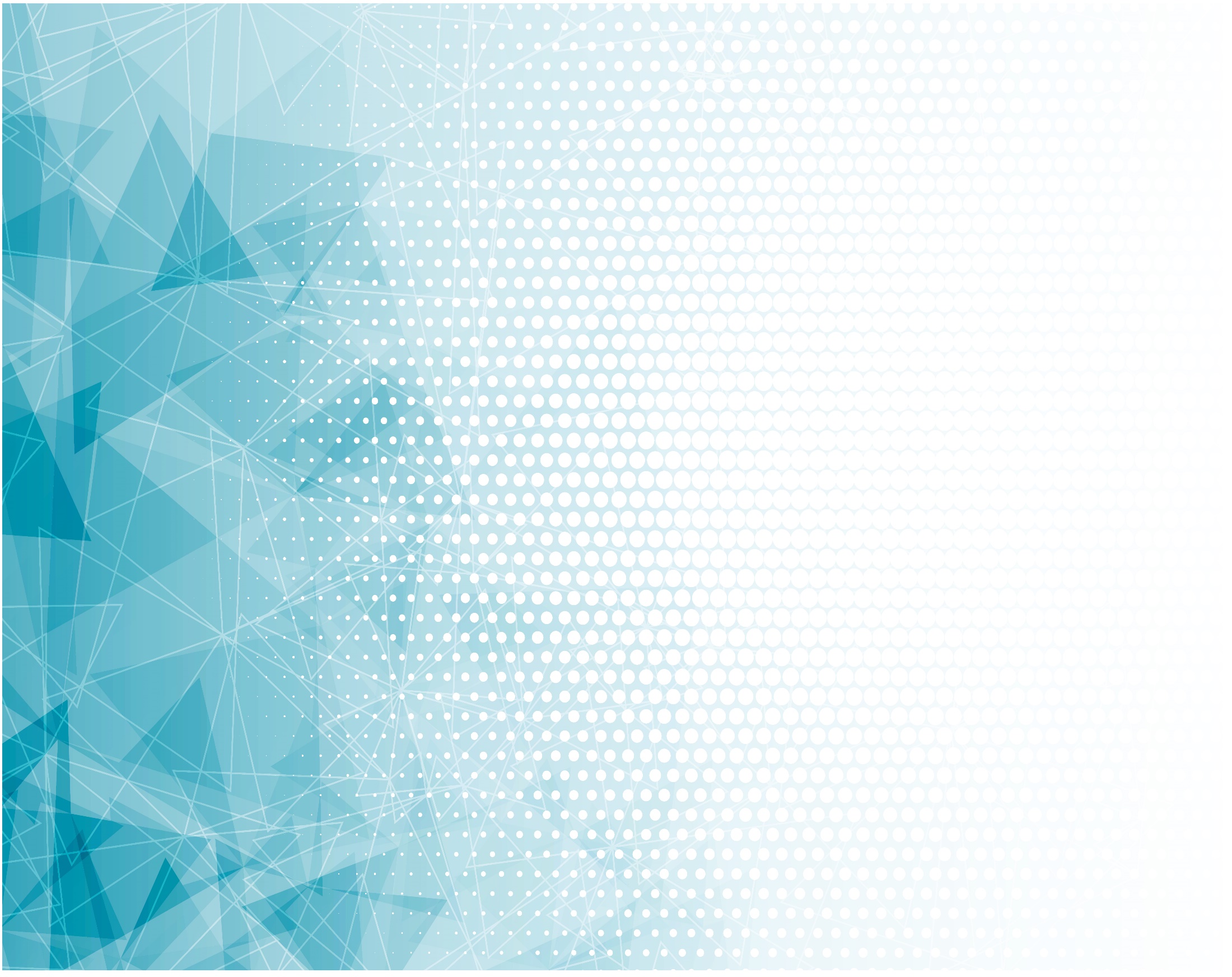 Господь, я – Твой 
Отныне всей душою,
Я предаюсь в Твою 
Благую власть:
В скорбях она ведёт меня 
						к покою – 
Господь, я – Твой, 
Господь, я – Твой!
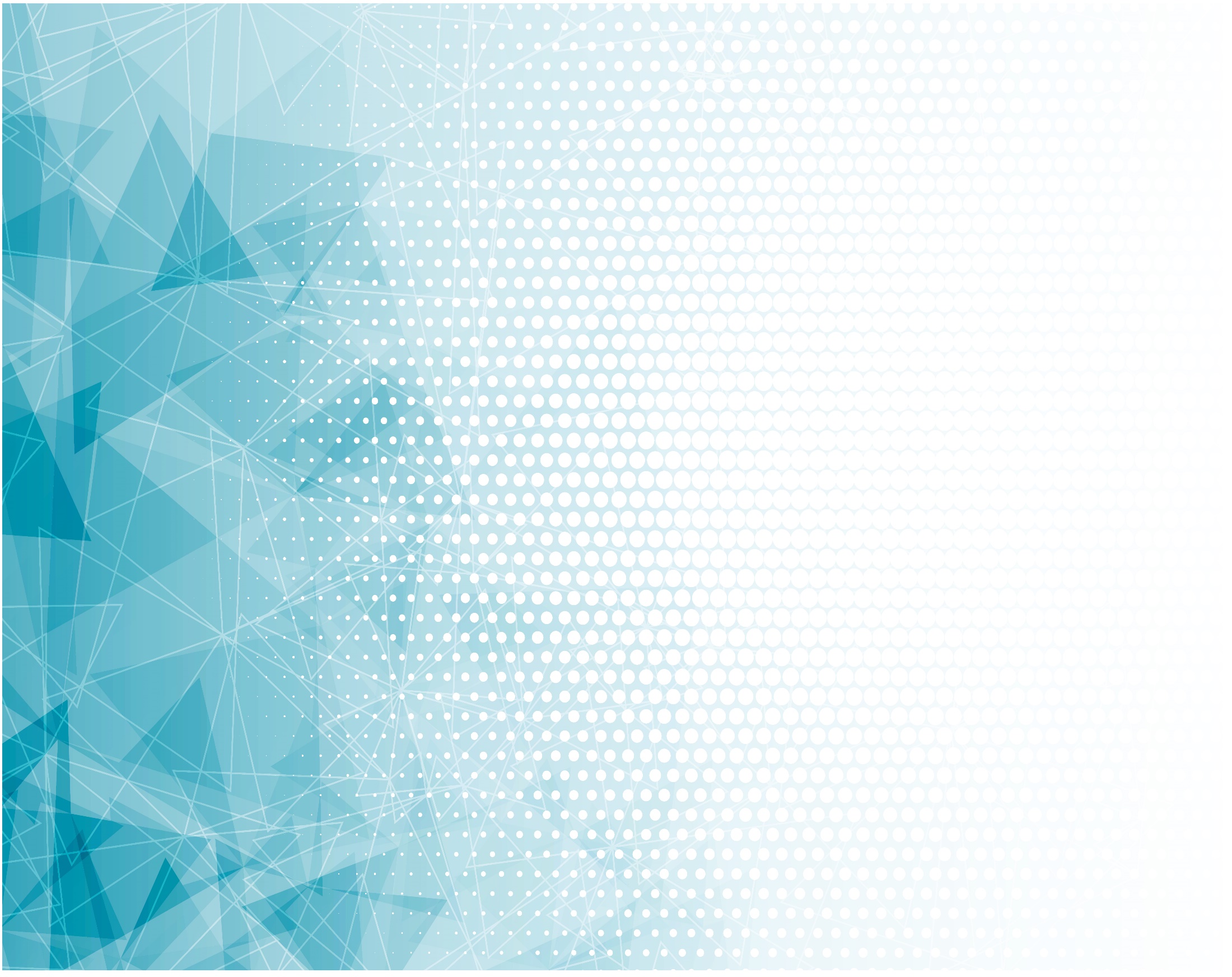 Пришед, обнял меня 
Своей любовью,
Не презирал Ты грешника       						во мне,
А потому, Господь,
Я всей душою – 
Пребуду Твой, 
Пребуду Твой.
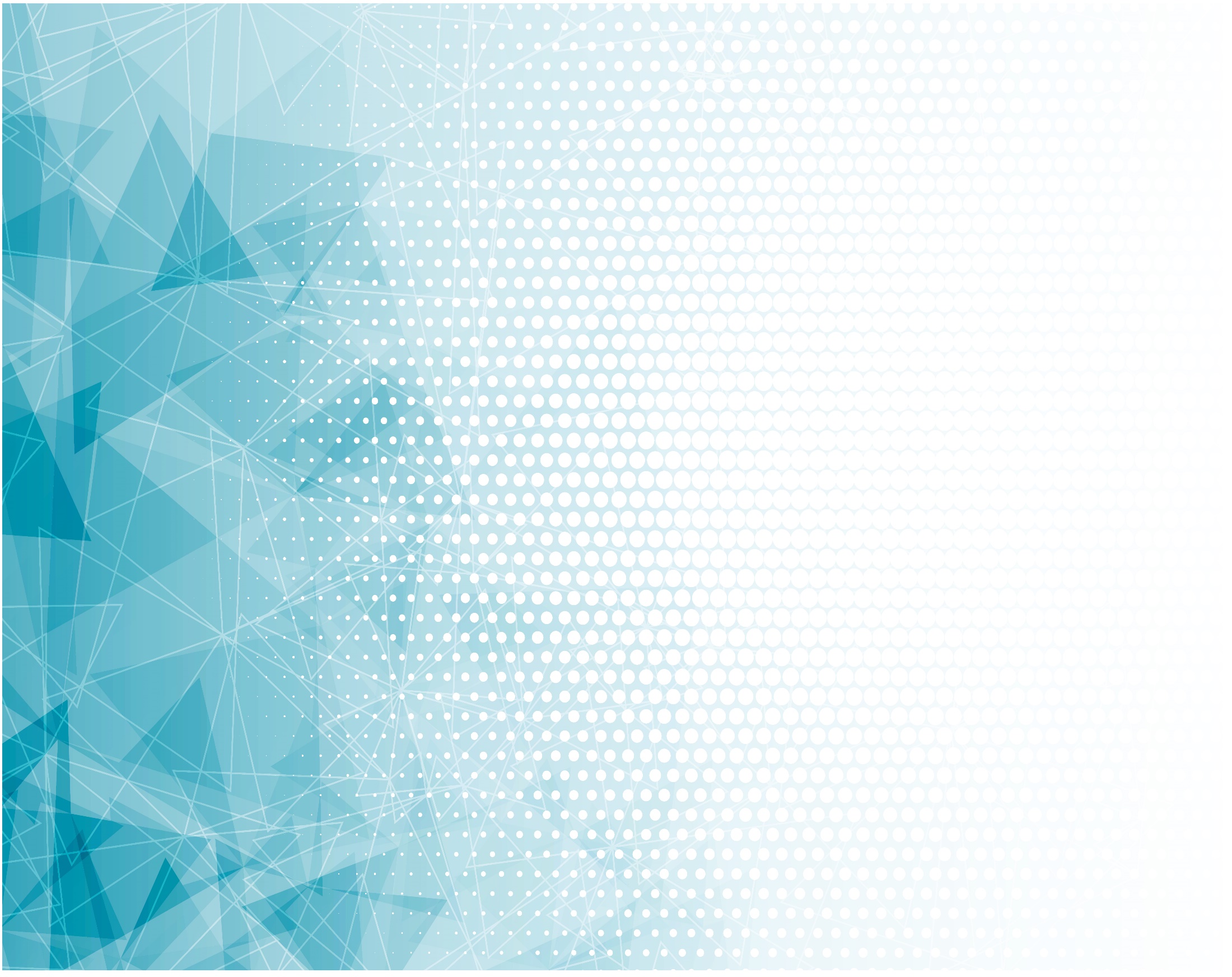 Когда Тебя, о Господи,      							нашёл я
И в вере стал стезёй Твоей 							ходить,
В Законе лишь Твоём
Нашёл покой я.
Навек я Твой,
Навек я Твой.
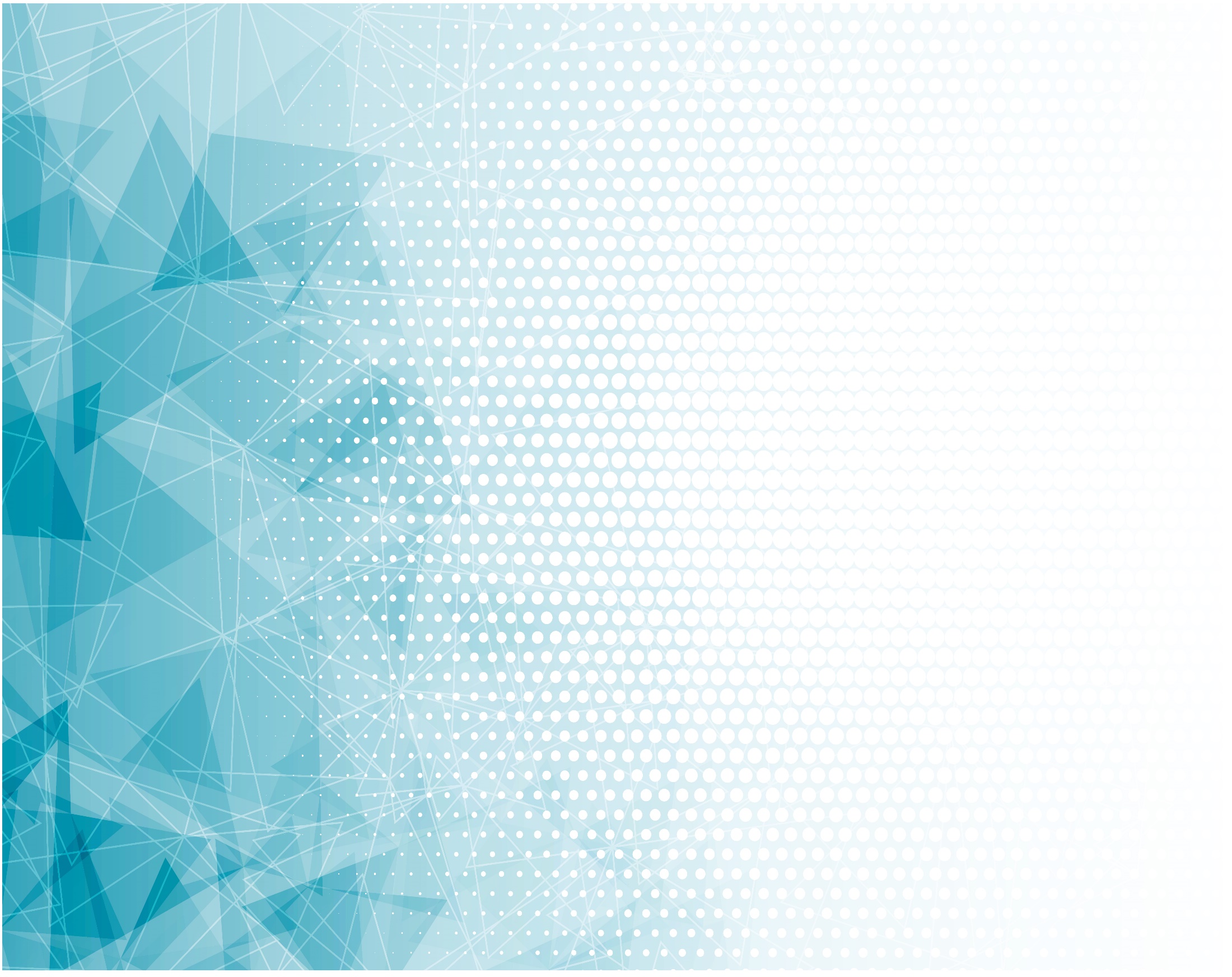 Где б ни был я,
Господь везде со мною,
Господь со мной,
Господь всегда со мной!
И скоро вечно буду 								неразлучно,
Господь, с Тобой,
Господь, с Тобой!